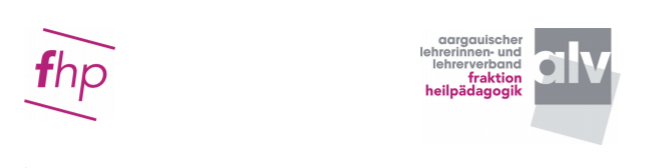 Austauschtreffen
…willkommen im Raum 2
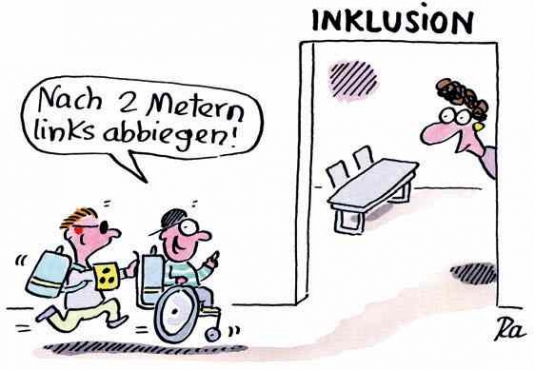 19.10.2021
1
https://www.google.ch/imgres?imgurl=https%3A%2F%2Fwww.nifbe.de%2Fimages%2Fnifbe%2FAktuelles_Global%2F2018%2FCartoon_Inklusion
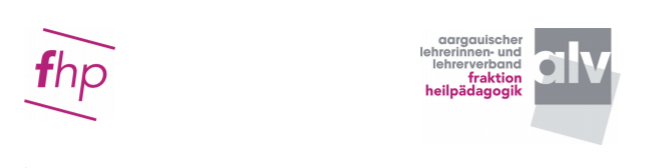 Ziele des regelmässigen Austausch mit BKS und SHW 
aktuelle, laufende Sachverhalte wie Neuerungen und Anstehendes zu verstehen
Einblick und Druckblick zu haben in die komplexe Bildungspolitik
Anliegen aus der Basis besprechen
Position zu beziehen
19.10.2021
2
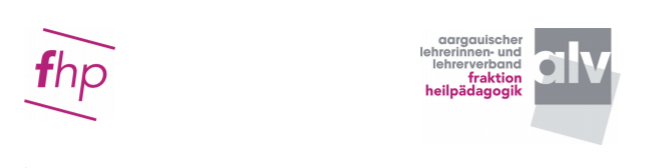 Unsere übergeordnete Ziele…

alle Schüler*innen können sich in wohlwollenden, und wertschätzenden Schulstrukturen entwickeln damit Kompetenzzuwachs gut ersichtlich wird. 

Die Lehrer*innen können den gewählten Beruf  gesund und mit Freude ausüben
19.10.2021
3
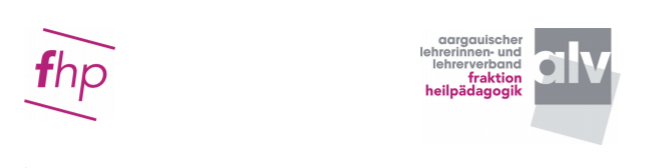 Massnahmen -  Ziele erreichen
Rahmenbedingungen schaffen und aufgleisen damit… 

alle  Schüler*innen dieselben Chancen haben
alle Lehrer*innen eine Ausbildung und     Arbeitsbedingungen erhalten, welche den zeitgemässen Gesellschafts-  Wirtschaftsstrukturen entsprechen
19.10.2021
4
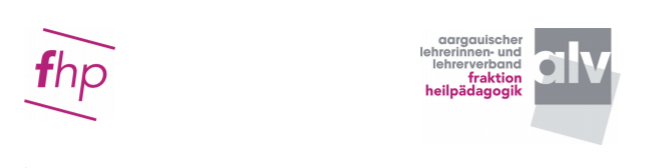 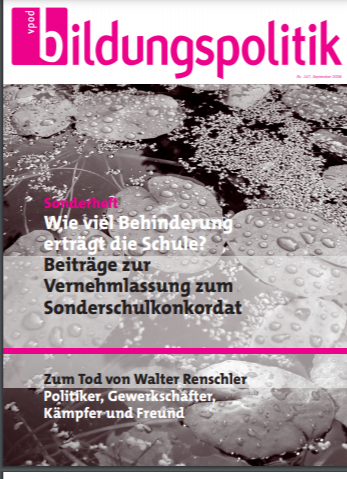 Öffentliche Diskussionen mit…
Positionspapier
Austausch Mitglieder
auf der politischen Ebne
19.10.2021
5
http://vpod-bildungspolitik.ch/wp-content/uploads/2012/04/147_h.pdf
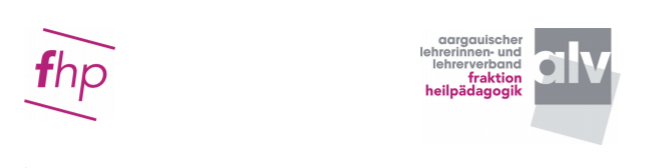 Schulblatt vom 1. April 2021
…. erster Schritt der öffentlichen Diskussion  
war zu lesen, dass sich unsere Fraktion mit einem Positionspapier für Qualitätssicherung und Stärkung der Heilpädagogischen Schulen einsetzten will. Der gewünschte Beitritt in Sonderschulkonkordat ist angesprochen, welcher schlussendlich zur Folge hätte, dass die Heilpädagogische Schulen als Teil der öffentlichen Schule behandelt und organisiert werden.
19.10.2021
6
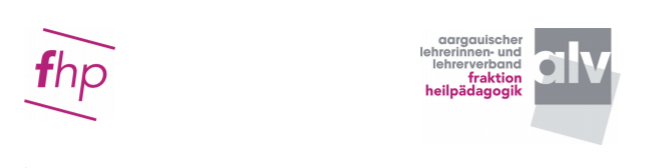 Einblick für Durchblick…
Die Verantwortungen der unterschiedlichen Abteilungen BKS, zum einen die Abteilung Volksschule und zum anderen die Abteilung Sonderschulen Heime und Werkstätten (SHW) ersichtlich werden das Organigramm.

Juristisch betrachtet, gehören die Sonderschulen zur Volksschule.
19.10.2021
7
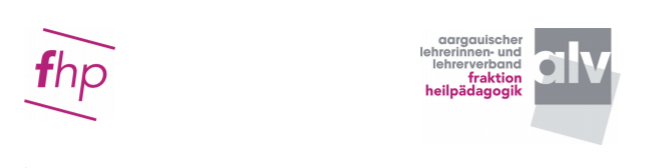 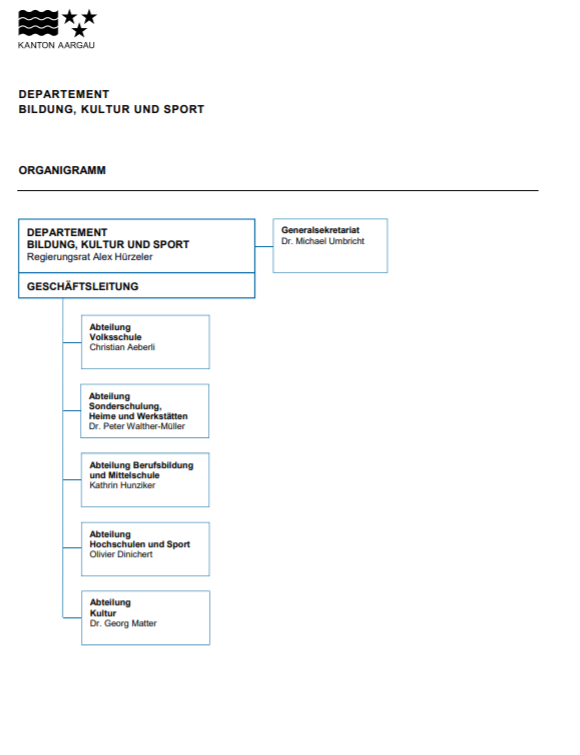 19.10.2021
8
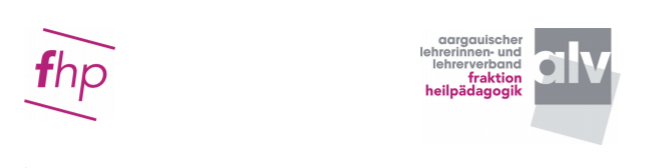 Die Heilpädagogischen Schulen sind unter dem Dach SHW
 
Die Abteilung Sonderschulung, Heime und Werkstätten ist verantwortlich für die Planung, Steuerung, Aufsicht und Finanzierung von bedarfsgerechten Angeboten für Kinder, Jugendliche und Erwachsene mit besonderen Betreuungsbedürfnissen. Als Grundlage dafür dienen die Betreuungsgesetzgebung und die kantonale Angebotsplanung. Die quantitative, qualitative und finanzielle Steuerung der Angebote wird durch Leistungsvereinbarungen mit anerkannten Einrichtungen sichergestellt.
19.10.2021
9
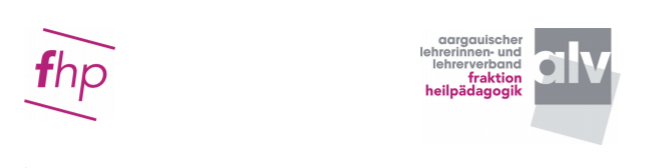 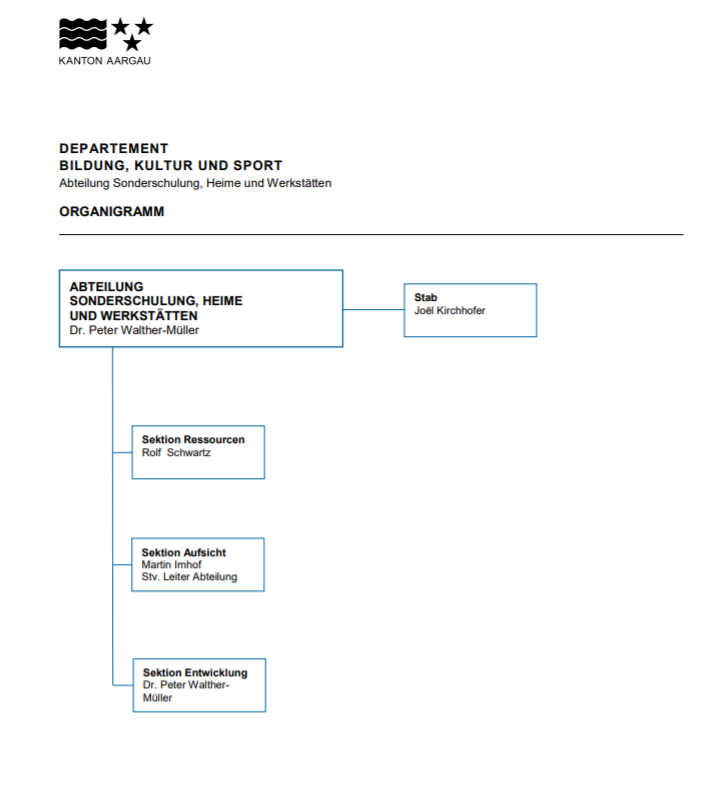 19.10.2021
10
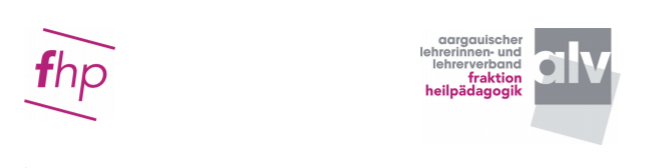 Rechtliche Grundlagen
Systemtische Sammlungen des aargauischen Rechts (SAR)
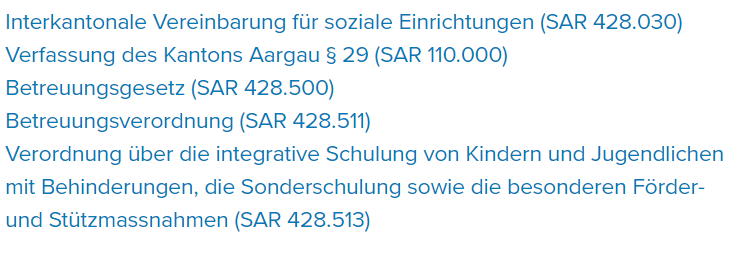 19.10.2021
11
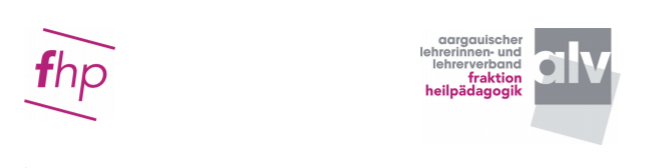 Schnittstellten – Erfahrungsberichte aus der Praxis…
Die Auflistung der Rechtsgrundlagen zeigt auf, dass die Angelegenheit in der Abteilung SHW mit Bestimmtheit komplex ist. Es gibt Schnittstellen mit der Abteilung Volksschule, welche sorgfältig zu gestalten sind. Dieser «Sorgfaltsgedanke» scheint uns mit einem Beitritt zum Sonderschulkonkordat an Verbindlichkeit zu gewinnen.
Wo und wie Schnittstellen in der Praxis auftauchen, gehandhabt werden, soll diskutiert werden.
19.10.2021
12
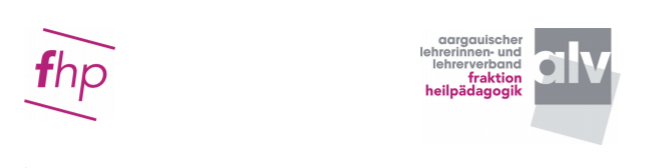 Erlebnisberichte… Zusammenarbeit
mit der Abteilung SHW
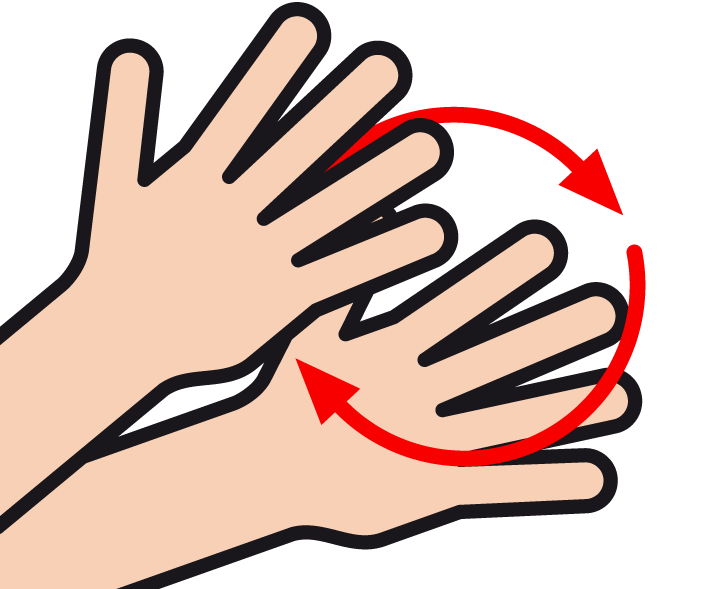 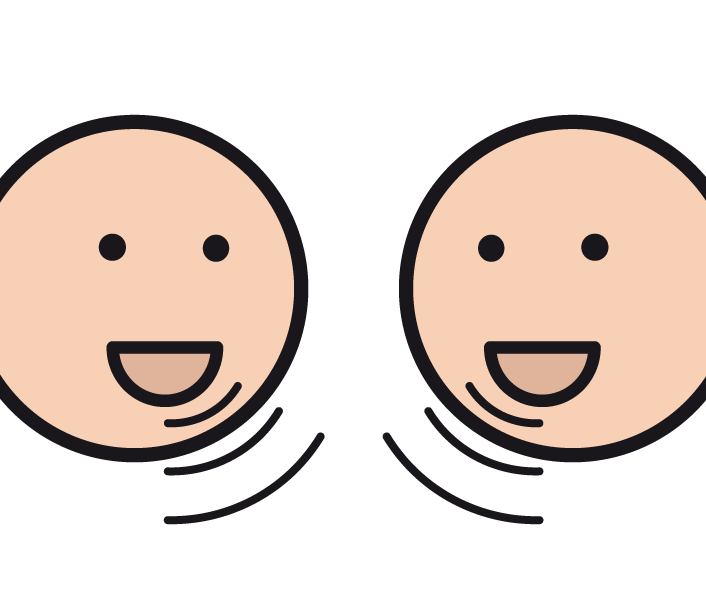 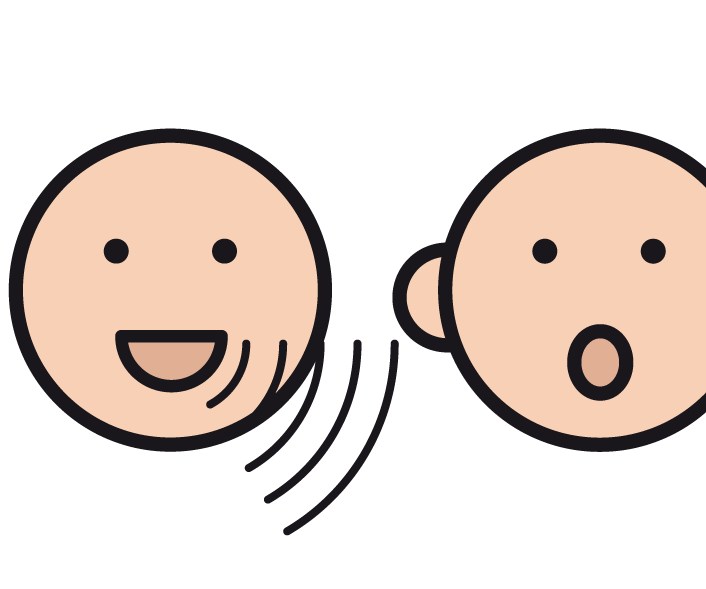 19.10.2021
13
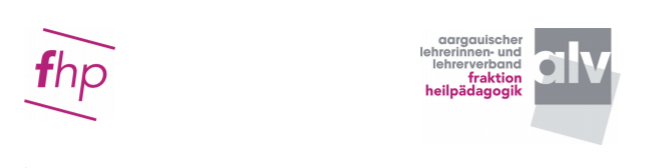 Wünsche 
bezüglich der Zusammenarbeit mit der Abteilung SHW
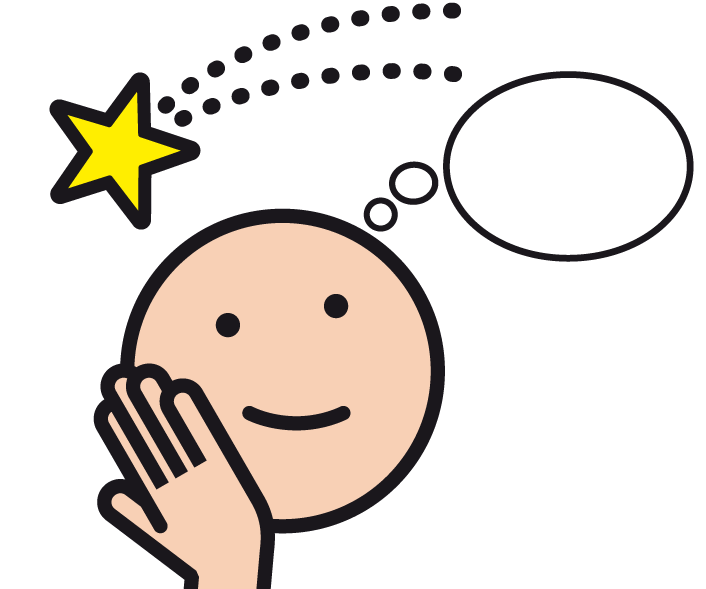 19.10.2021
14
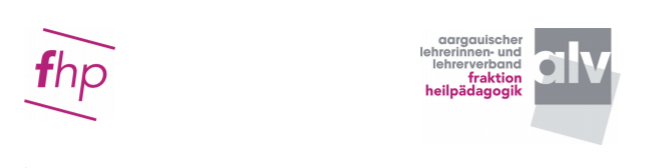 Herzlich 
Dankeschön für die Teilnahme
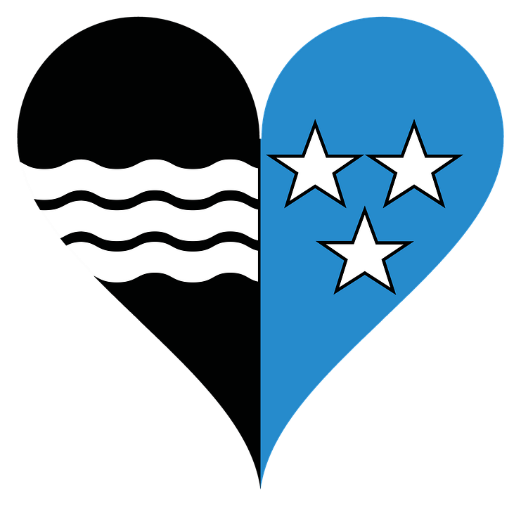 19.10.2021
15
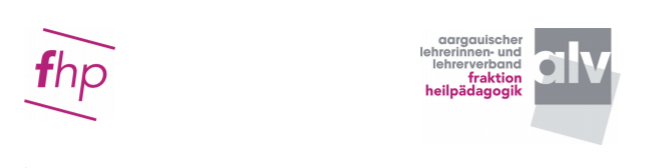 Und wer sich vertiefter  auseinander setzen möchte…
 
der Verein                     stellt sich im Netz vor und spricht mit einem Zitat die Angelegenheit so an:

«Wer will sucht Wege, wer nicht will sucht Gründe»
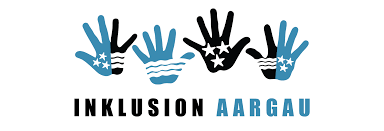 19.10.2021
16